Cyber Insurance SIG
Year in Review
Achievements in 2019/20
Anti-Trust Statement
Established a Cyber Insurance Coverage Working Group
Initial Draft of the Coverage Matrix
Interface for CERTs and Cyber Insurers to talk
Our interest in data and metrics aligns us closely with Metrics-SIG
Regular discussions of data sources for cyber risk
Achievements in 2019/20
SIG in General
Release of the Anti-Trust Statement
Interface for CERTs and Cyber (Re-)Insurers to talk and exchange
Organisation of Webinars to connect CERTs and Cyber (Re-)Insurers
Cyber Insurance
Established a Cyber Insurance Coverage Working Group
Created an initial Draft of the Cyber Insurance Coverage Matrix
Metrics
Our interest in data and metrics aligns us closely with Metrics-SIG
Regular discussions of data sources for cyber risk
Webinars held so far
Travel Fraud Ecosystem - Alice Hutchings
Silent Cyber - Kara Owens
ERP - Maya Bundt & Andrea Bonime-Blanc
Ransomware Quantified Eireann Leverett
Outside In Metrics - Michael Spreitzenbarth & Rupert Wimmer
Webinars held so far
Silent or non-affirmative cyber across traditional insurance policies - not so silent anymore

Kara C. Owens (Markel Corporation)
Ransomware -The Quantitative way

Eireann Leverett (Concinnity Risks)
December
March
May
April
January
Outside-In Risk Scoring and its use case for Cyber (Re-)Insurers

Michael Spreitzenbarth & Rupert Wimmer (Munich Re)
Cybercrime in the Sky - Travel Fraud Ecosystem

Alice Hutchings (University of Cambridge)
Transparency Imperative or Security Nightmare? Cyber Resilience “ESG” Reporting

Maya Bundt (Swiss Re) & Andrea Bonime-Blanc (GEC Risk Advisory)
Plans for 2020/2021
Michael Spreitzenbarth to co-chair with Eireann Leverett next year
Host a Cyber Insurance Ask-Me-Anything
We hope to deliver an agreed version of the Coverage Matrix
Discuss the updated Cyber War Exclusions and draft an opinion paper on it
Plans for 2020/2021
Michael Spreitzenbarth to co-chair the SIG together with Eireann Leverett next year
Discuss the updated Cyber War Exclusions and draft/release an opinion paper on it
Host a Cyber Insurance Ask-Me-Anything
Create and deliver an agreed version of the Cyber Insurance Coverage Matrix
Poll:
Would CERTS like to attend a Cyber Insurance ask me anything?


Phone Call
Webinar
Email in
Non interested
Have you ever worked an incident with a cyber insurance claim attached to it?
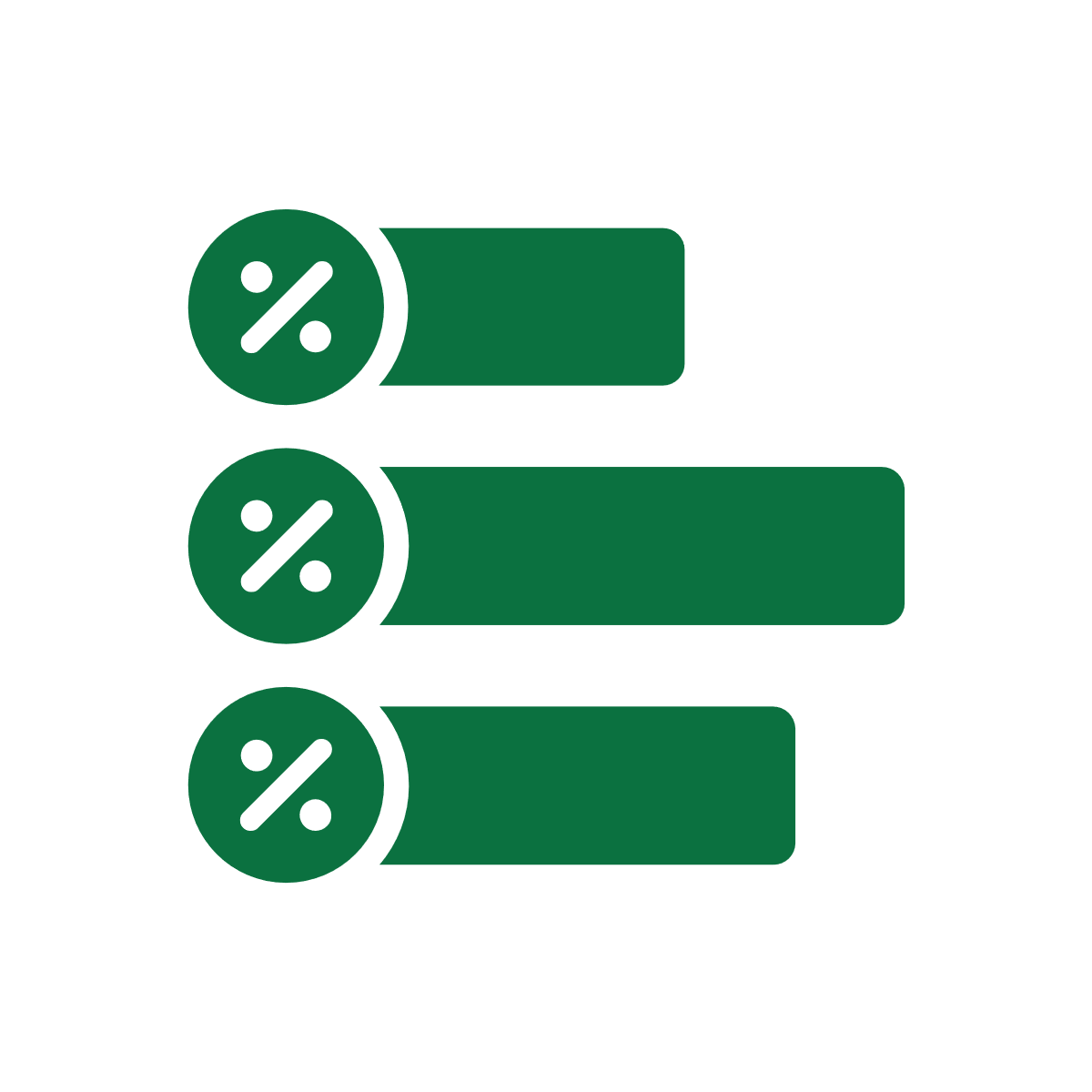 Yes
No
Has cyber insurance ever impacted your work?
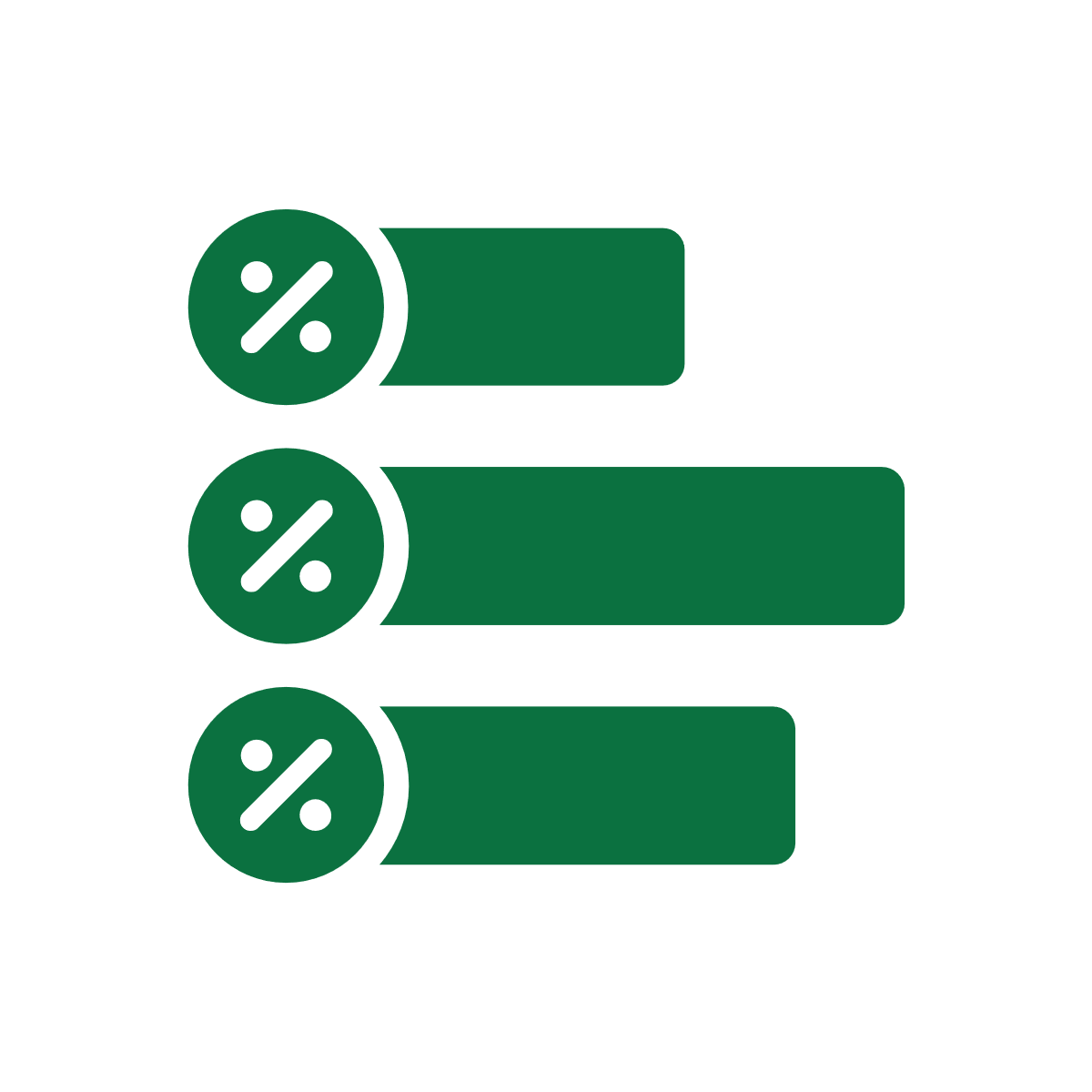 It made it easier
It made it harder
Never encountered it
Would you like to attend a Cyber Insurance ‘ask me anything’ within FIRST?
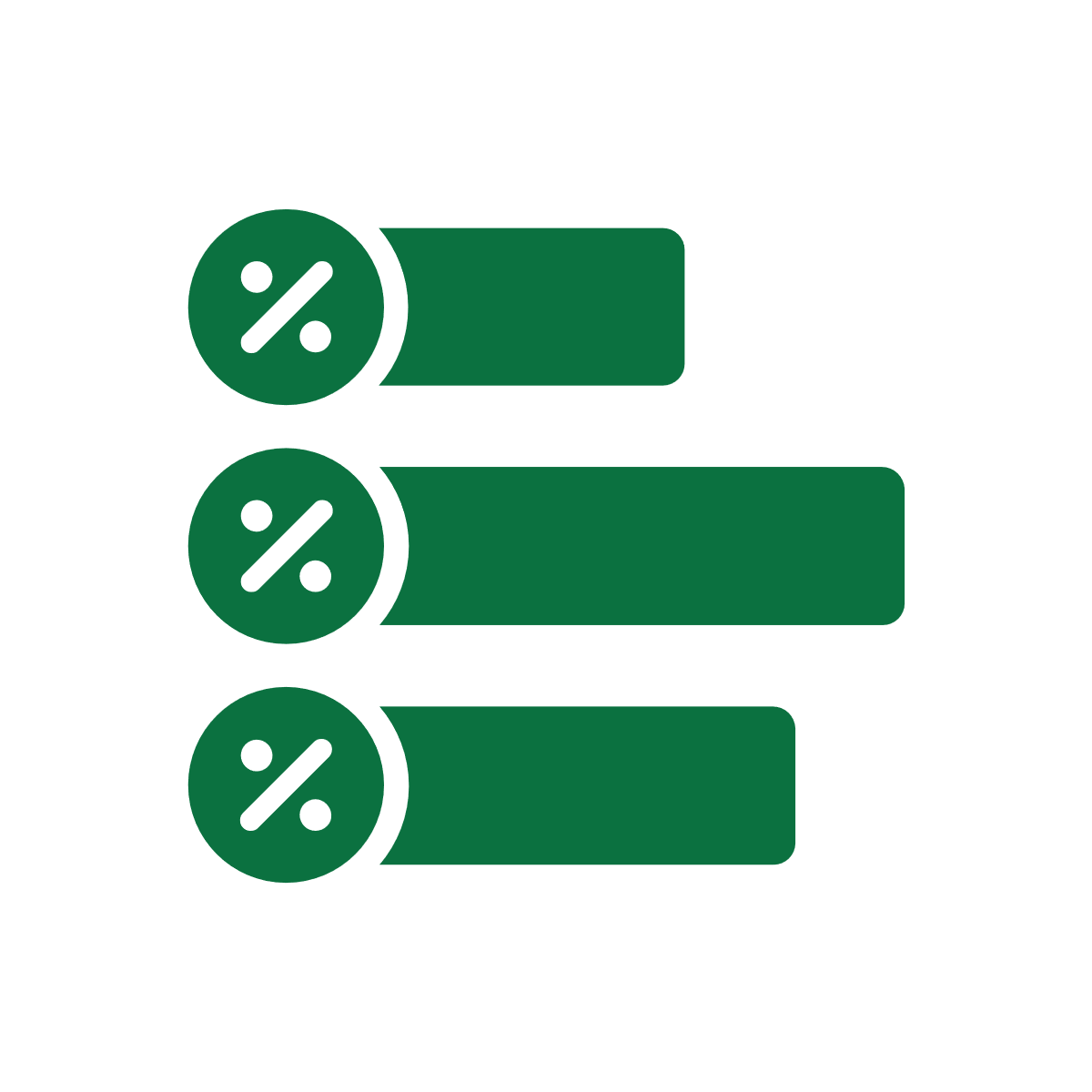 Yes
No
Can we skip to the Hello Kitty thing?
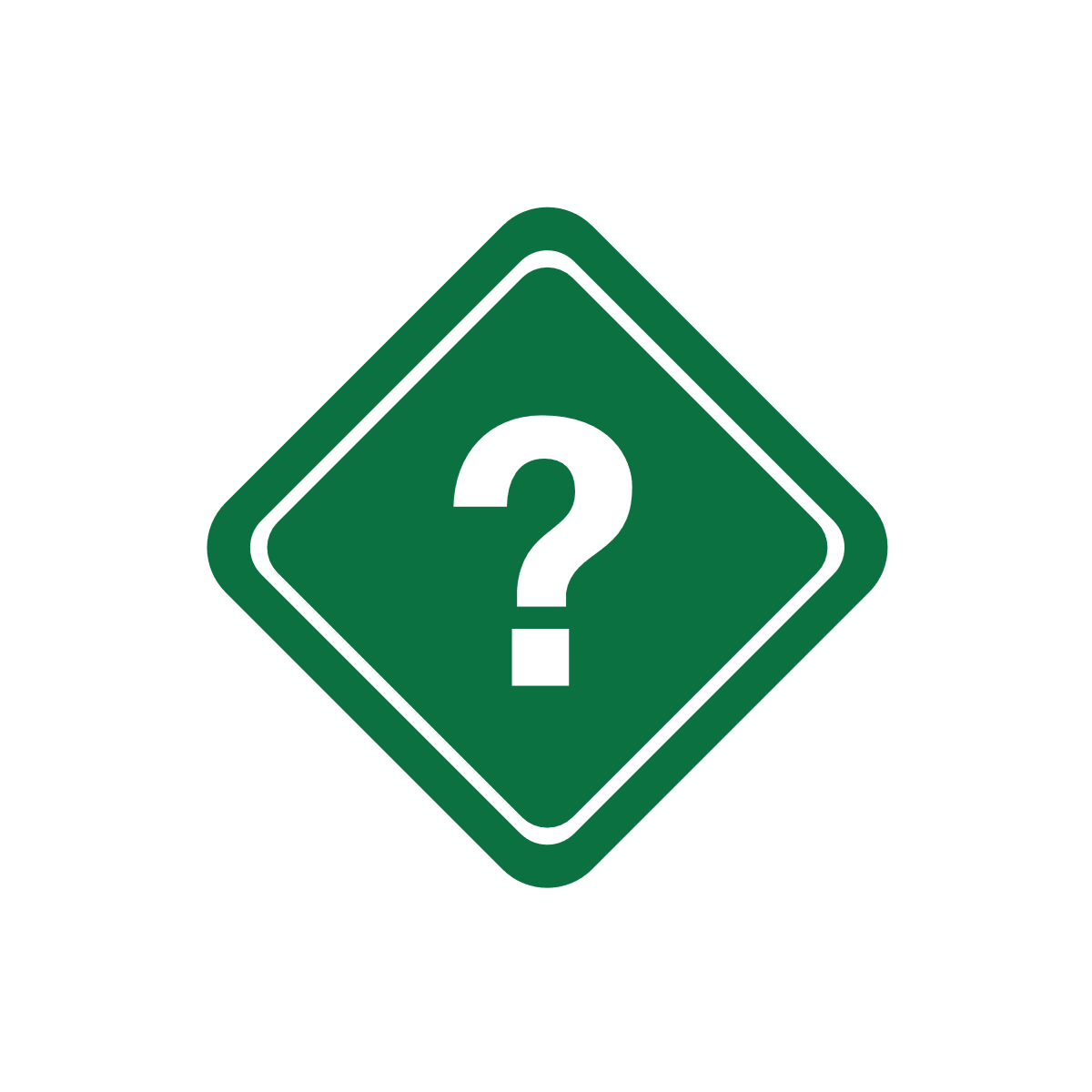 Thank You